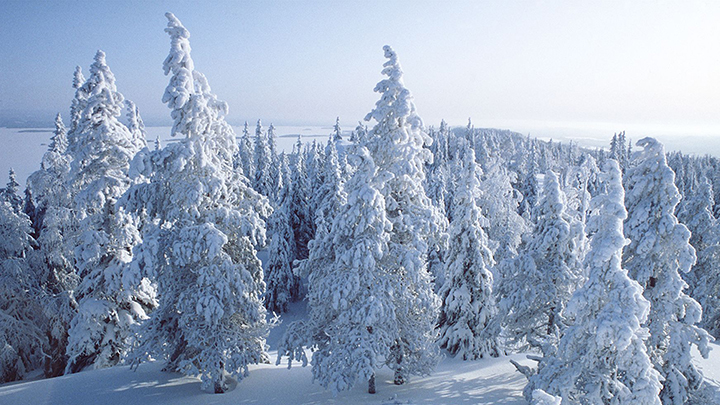 Refugees in Finland
GKPN
Lisbon, 10.3.2016
Mika Yrjölä
Summer/Fall 2015
32.500 Asylum seekers (2014: 3.500)
Iraq – 20.485
Afghanistan – 5.214
Somalia – 1.981
Syria – 877
142 Centers (2014: 18)
Estimated 10.000 will                             receive asylum
Summer 2016 & the                                Russian border is a question mark…
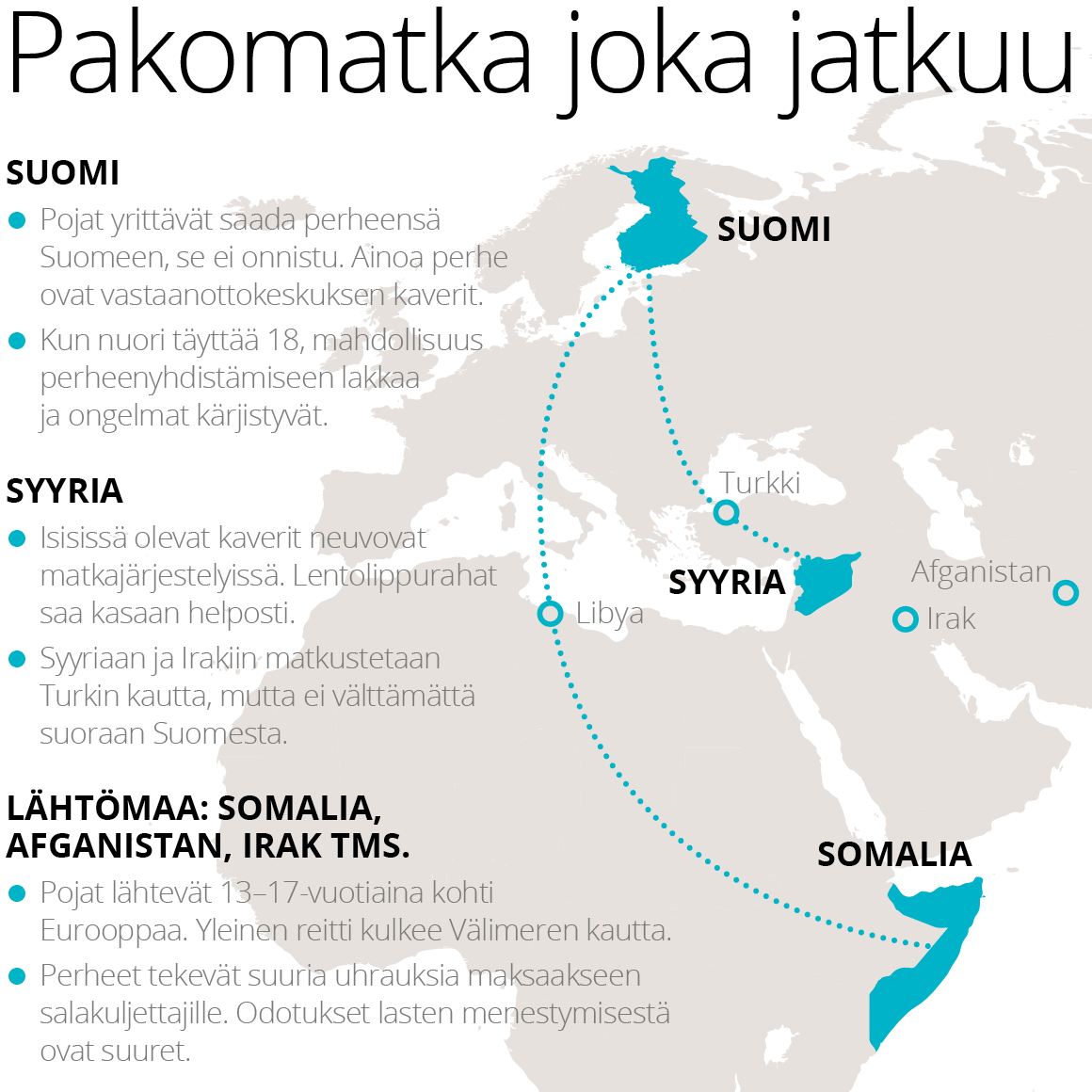 What is the response?
Nation divided / Churches open
A new momentum for missions in many churches
We sold what we could to get this ”priceless pearl”
Received clothing donations
Organized training for volunteers (200+ attending) 
Weekly services/Bible studies in Farsi, Arabic, Dari (+4)
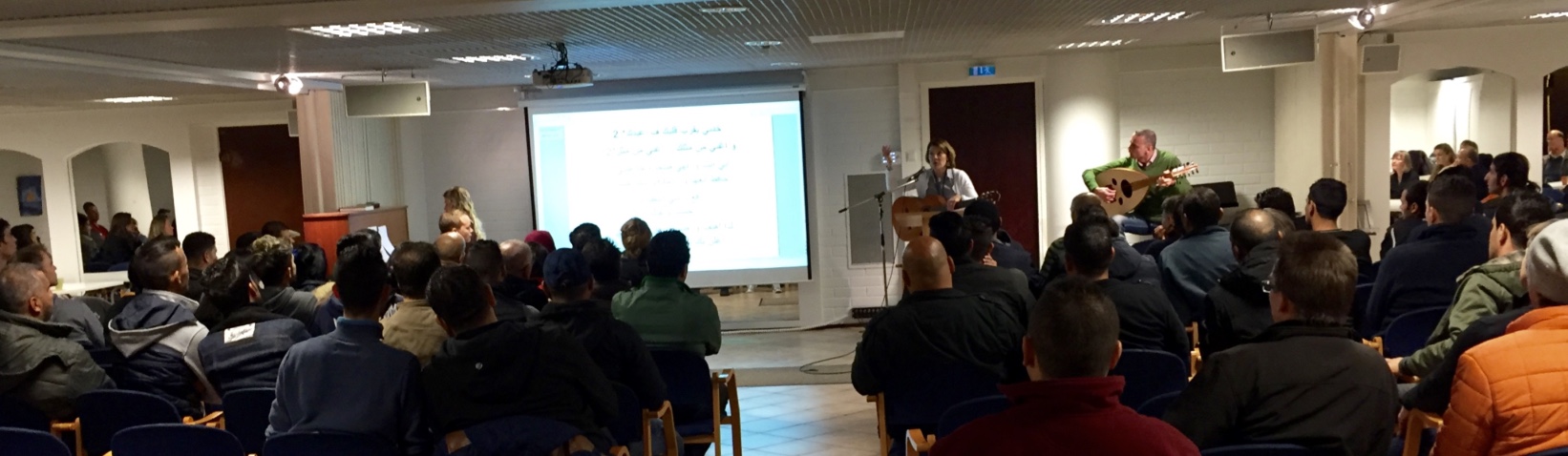 TV-programs
Total of 10 testimonies:  
Kurdi
Farsi
Dari
Arabic
Somali
Russian
Lingala
French
Response
Employed 3 people to work with refugees
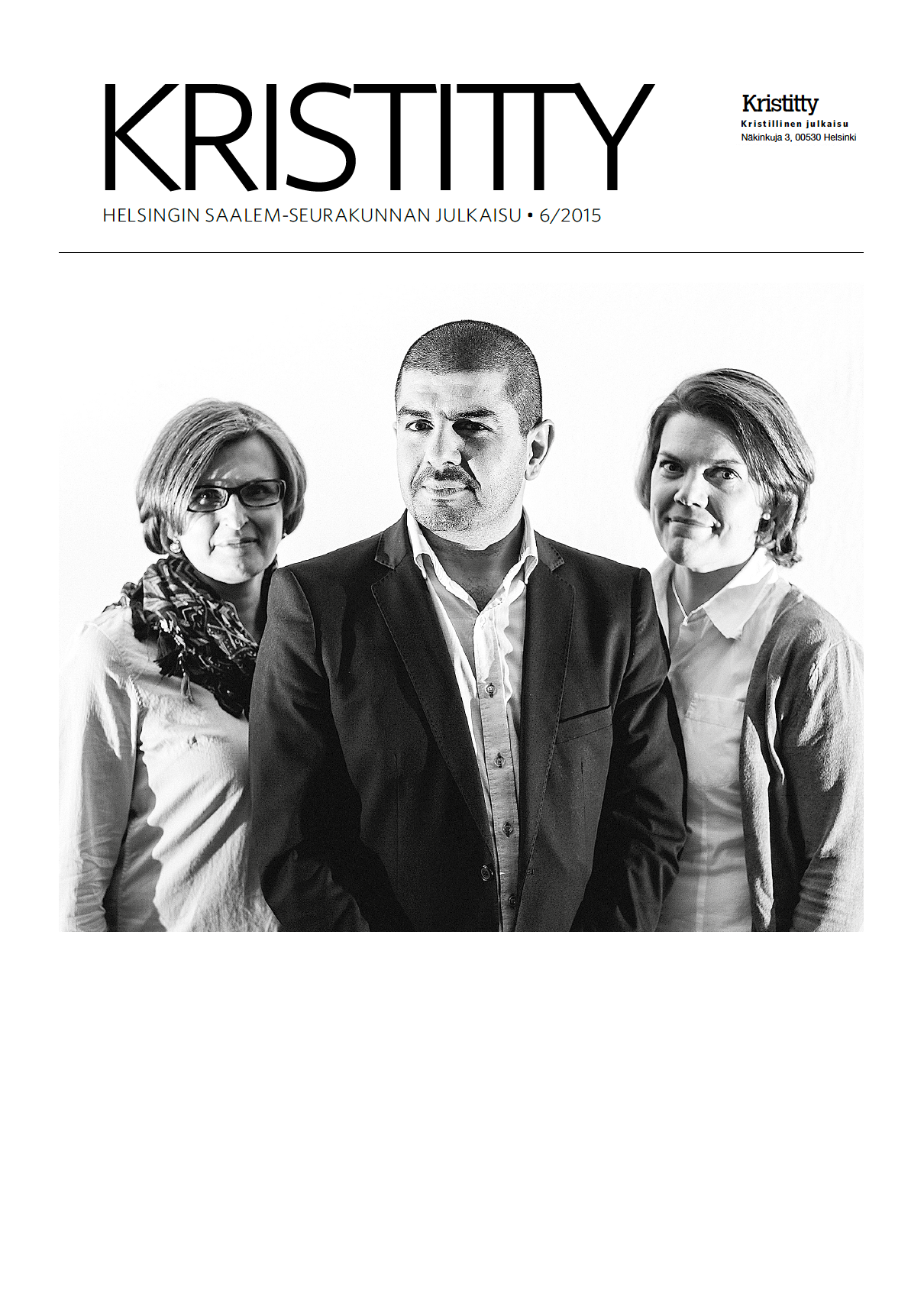 Response
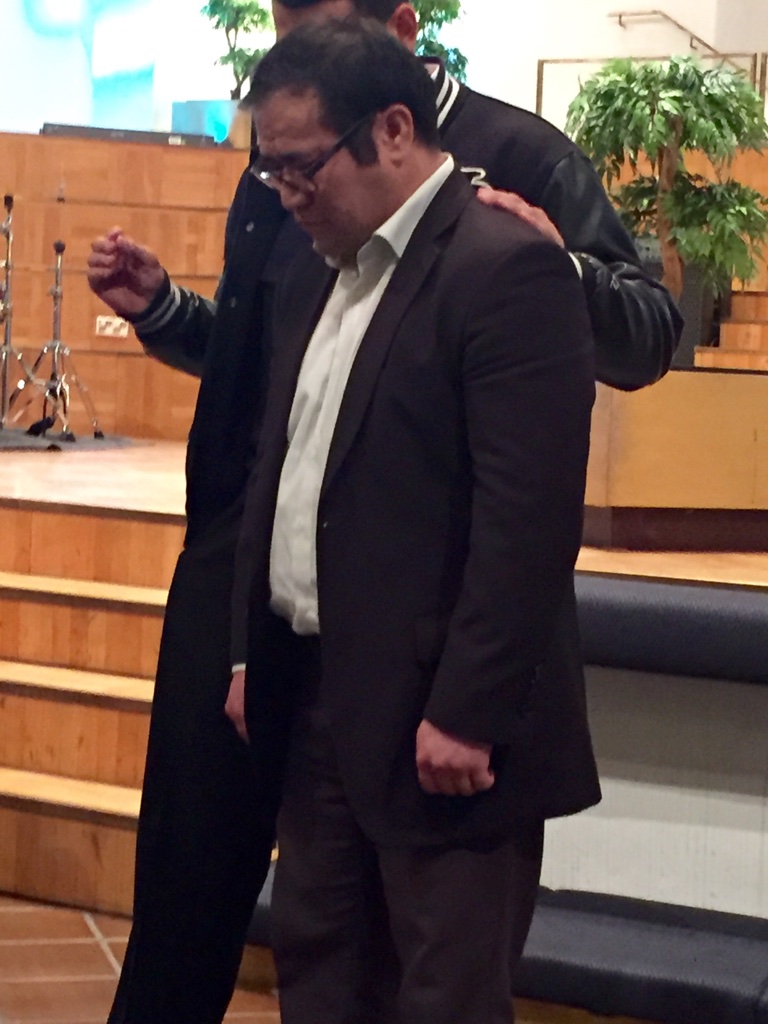 Response
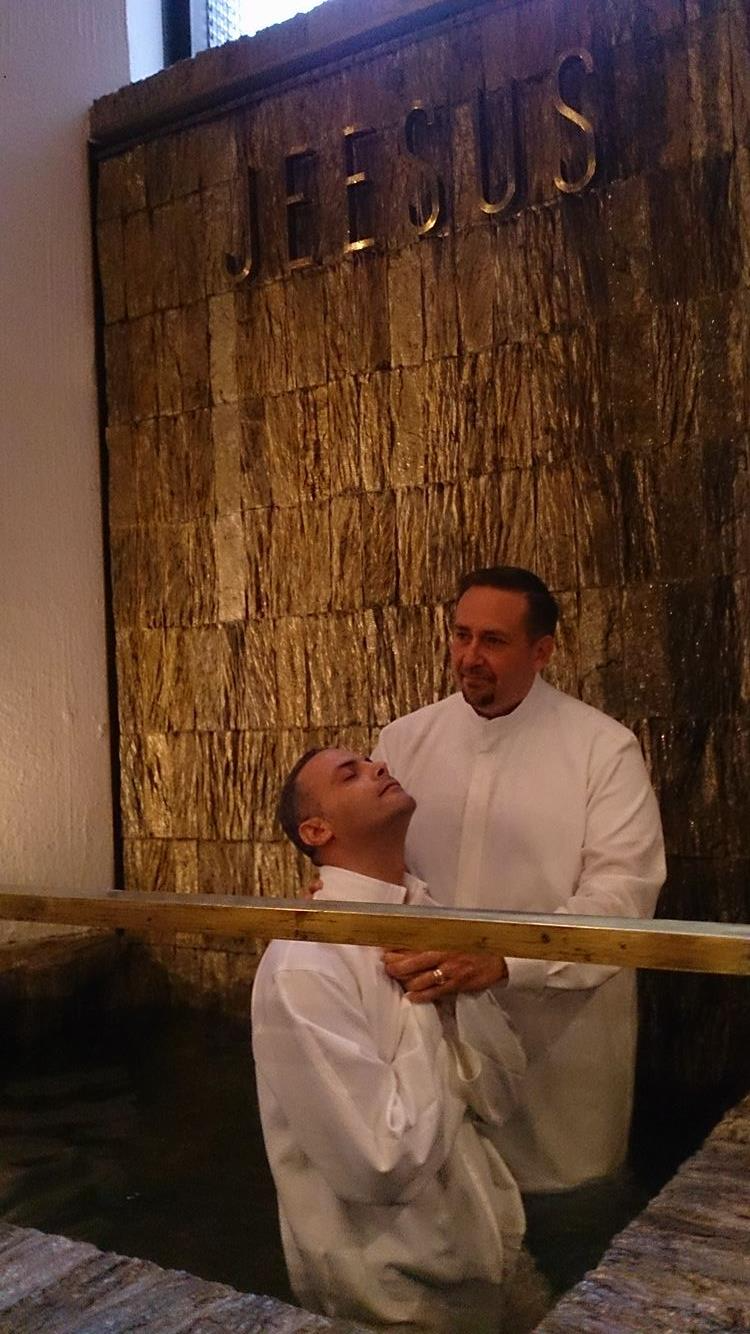 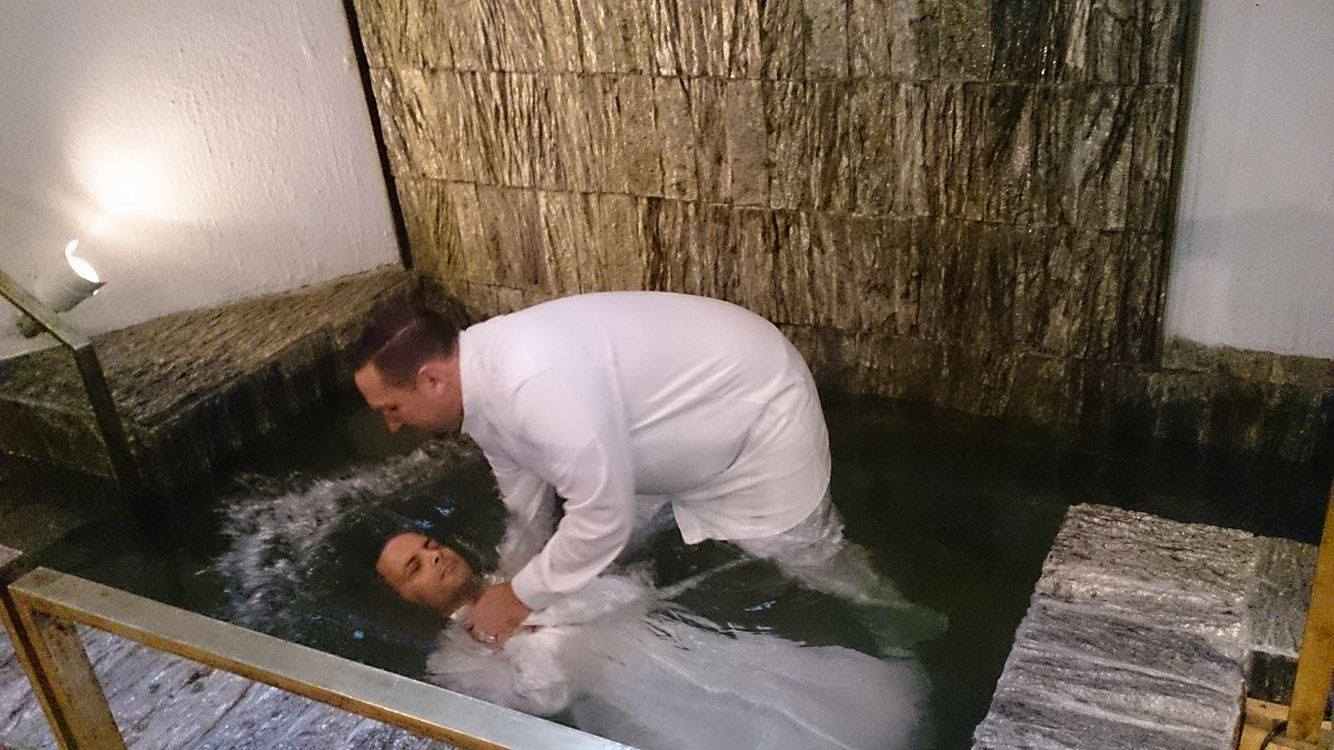 Response
How can you help?
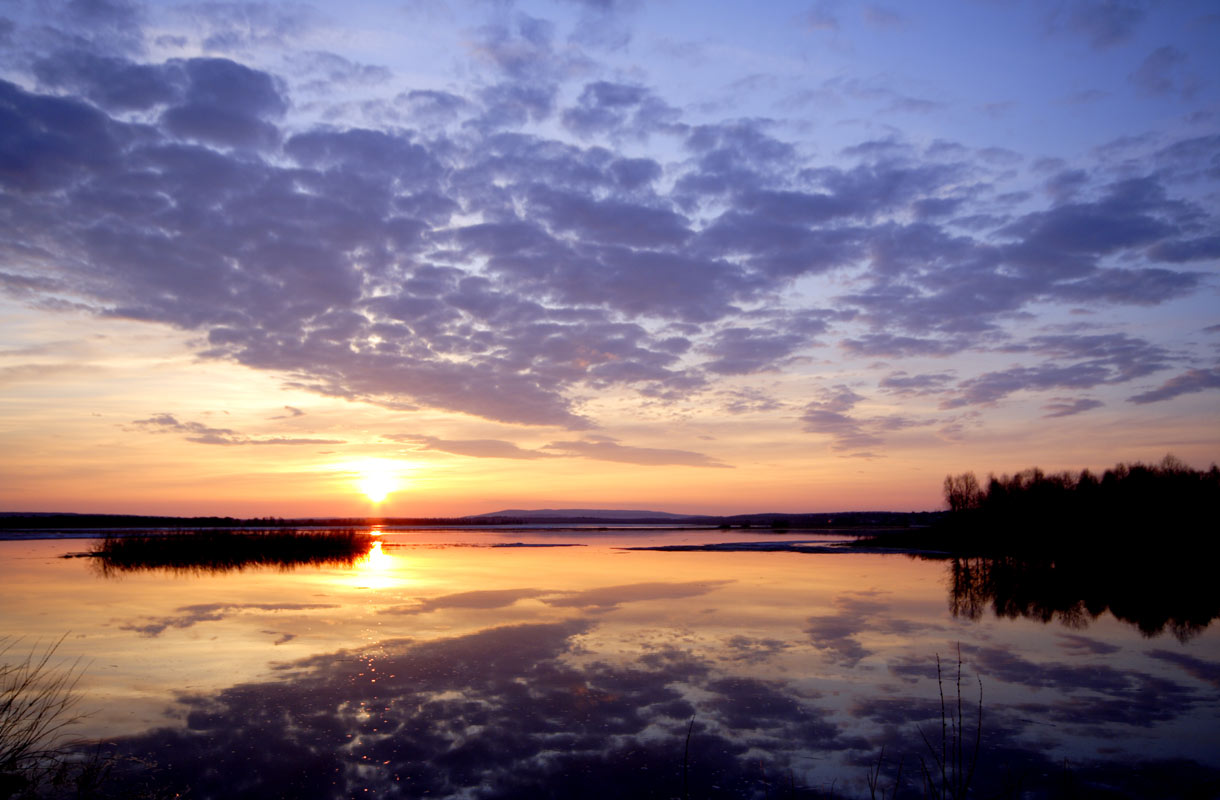 Pray: for laborers
Send: teams (Arabic, Dari, Somali, Farsi)